X GEN
Collaborative Computer-Based Learning in an Interdisciplinary Approach in Primary School
Start!
M
Author
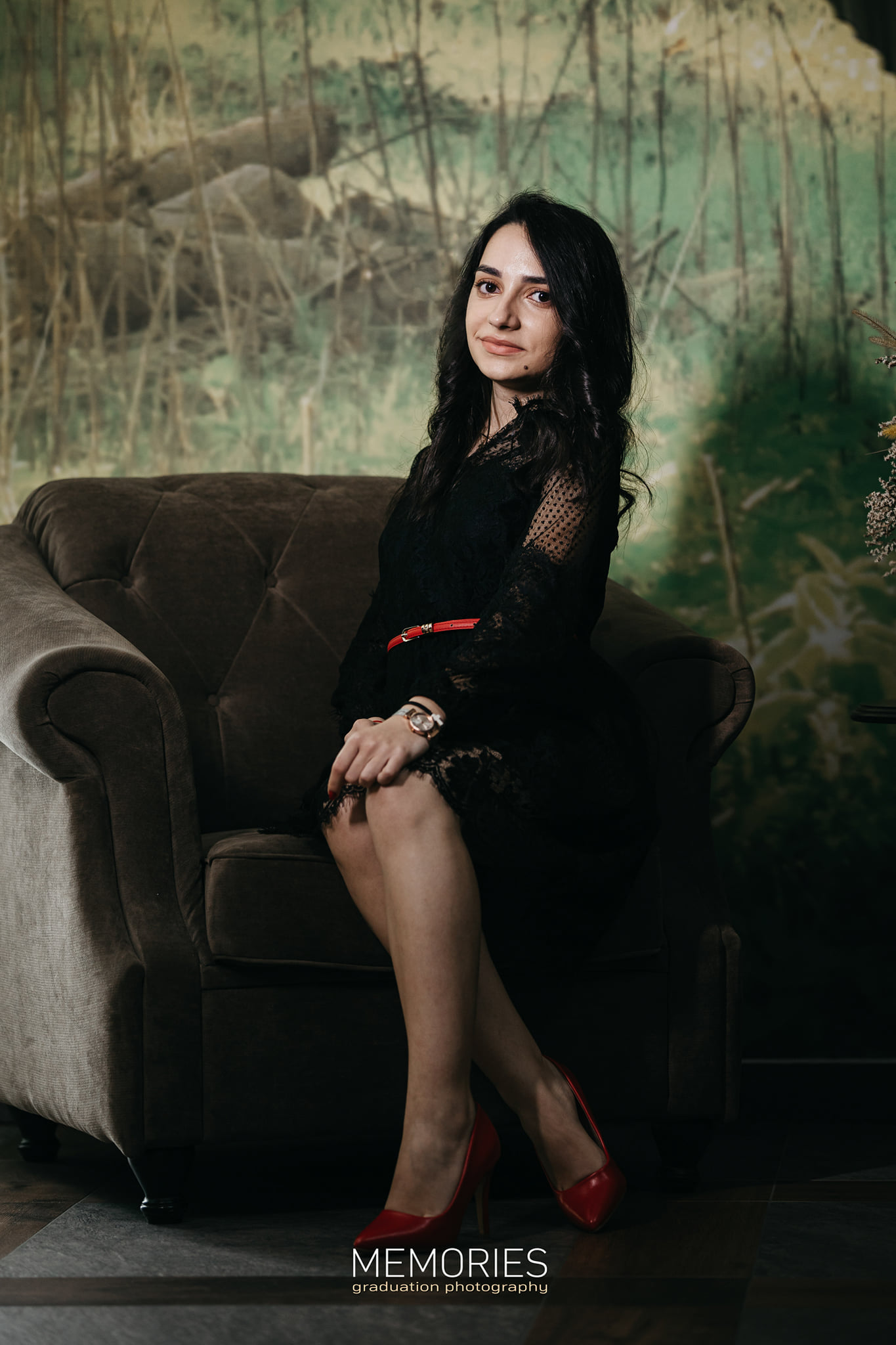 T
Cădar Daiana
W
Coordinating teacher: NADIA BARKOCZI
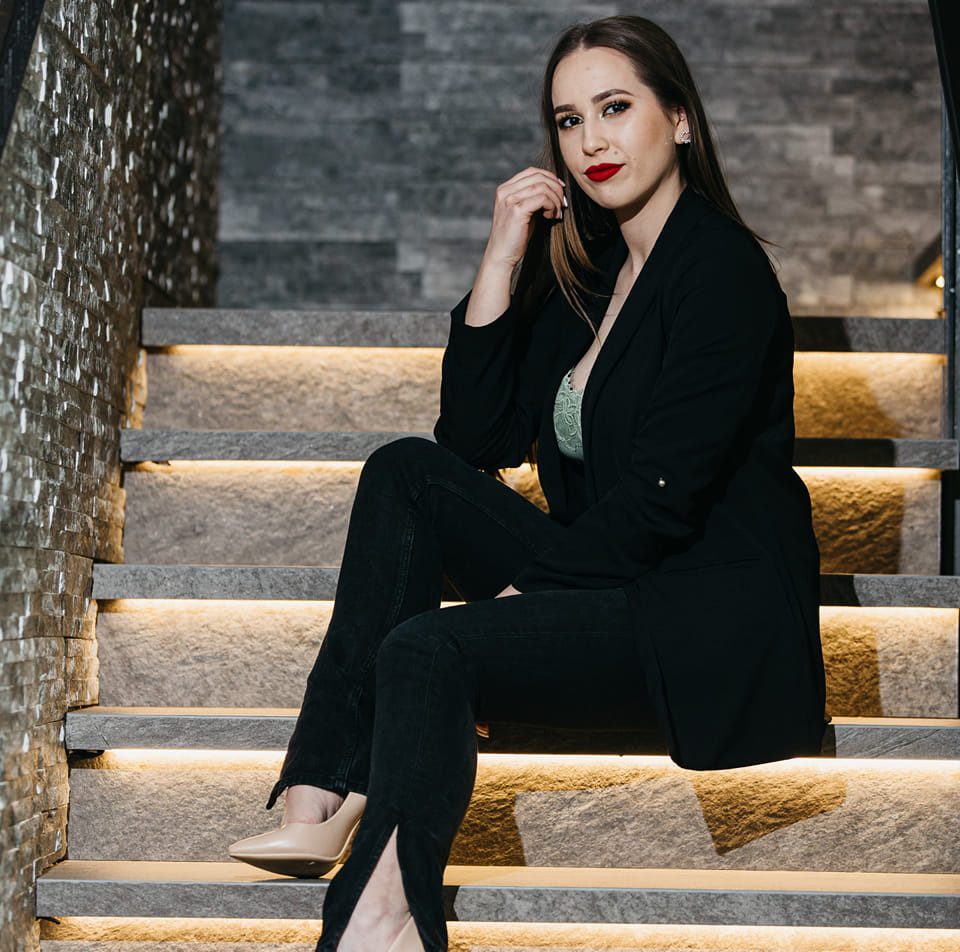 T
Petrenciuc Lorena
F
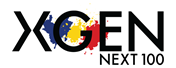 1
2
One of the tasks that the educator has in training educables for life is to prepare for participation in an informational and interconnected society, in which knowledge will be the main piece for social and economic development.
3
4
M
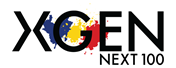 Technology, open educational resources and artificial intelligence
T
Modern and interactive teaching methods
W
SPECIFIC
INSTRUCTIVE- EDUCATIONAL
The teaching-learning-evaluation process
T
F
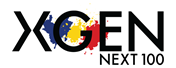 Collaborative learning
Streamlining the educational process
HOLISTIC DEVELOPMENT
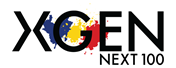 1
2
Computer-supported collaborative learning (CSCL) has emerged as a learning, teaching, and assessment tool that can promote the social nature of learning using a variety of technological and pedagogical strategies.
3
4
M
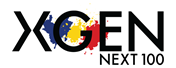 T
The term was first used publicly at an international workshop in 1989 in Maratea, Italy. The first international conference was organized in 1995 (Koschmann, 1996), and since then a biennial series of CBSC conferences has been organized in Europe, North America and Asia and is used to this day.
W
T
F
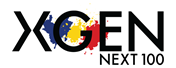 C
O
M
P
O
N
E
N
T
ELEMENTS
CSCL
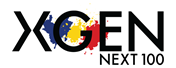 1
2
3
Currently, the need for technologies in the educational act represents a valuable key in the teaching-learning-evaluation relationship.
4
M
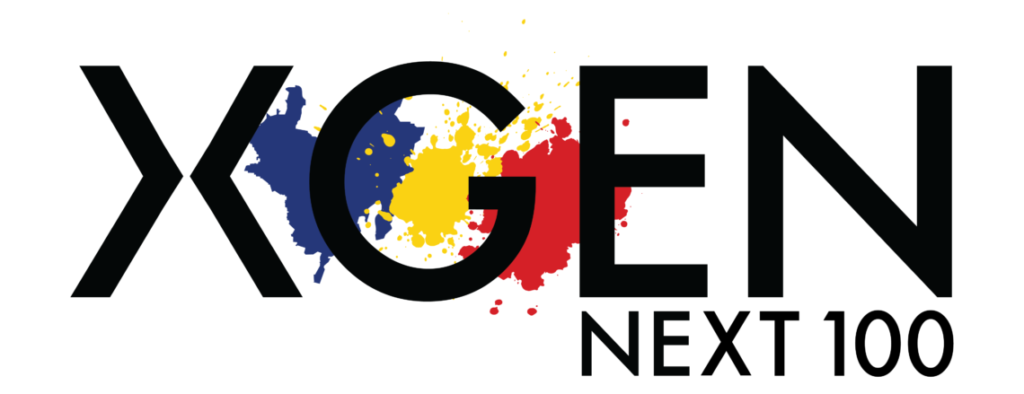 T
The aim of the research is to study the impact of collaborative learning with the help of technology-based ways and strategies of working for second graders.
W
T
The objective of the investigative approach is to identify the impact that CSCL has on primary school students.
F
M
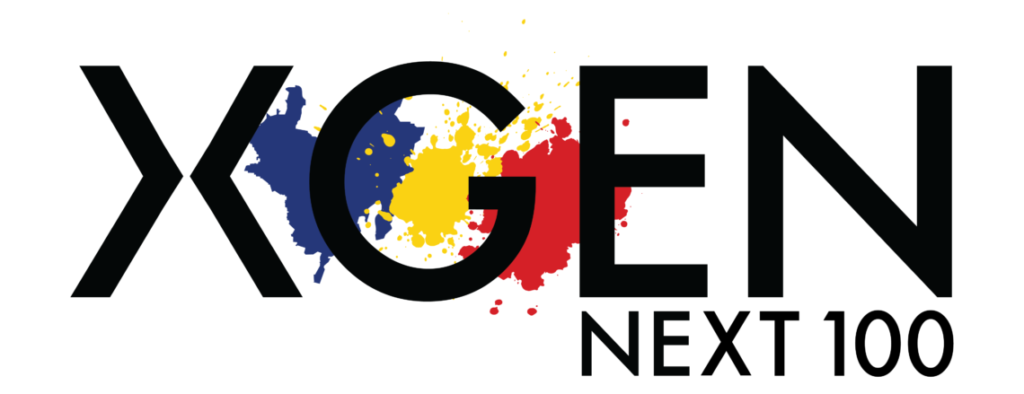 The specific objectives are:
	
identifying the implementation and applicability conditions;

identifying the impact that the proposed didactic strategy on students;

data collection and analysis of results.
T
W
T
F
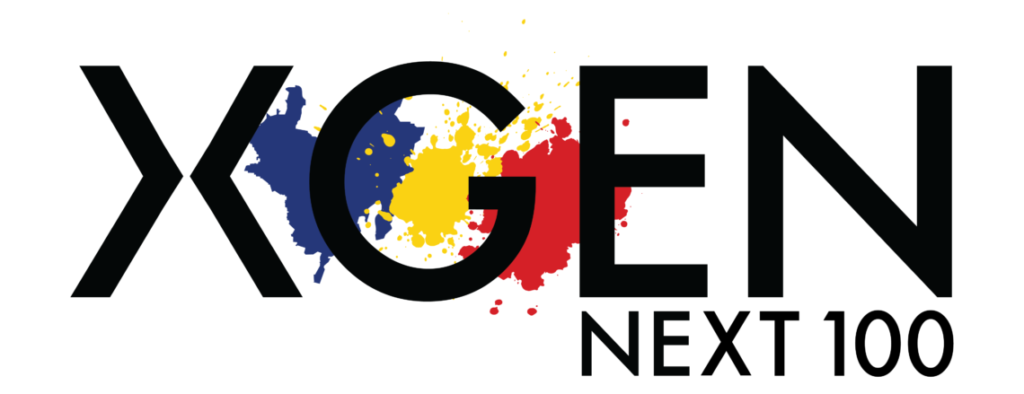 1
Research hypotheses are:
2
The use of technology facilitate CSCL.
The use of the proposed didactic strategy has a positive impact on learning within the class of students.
3
4
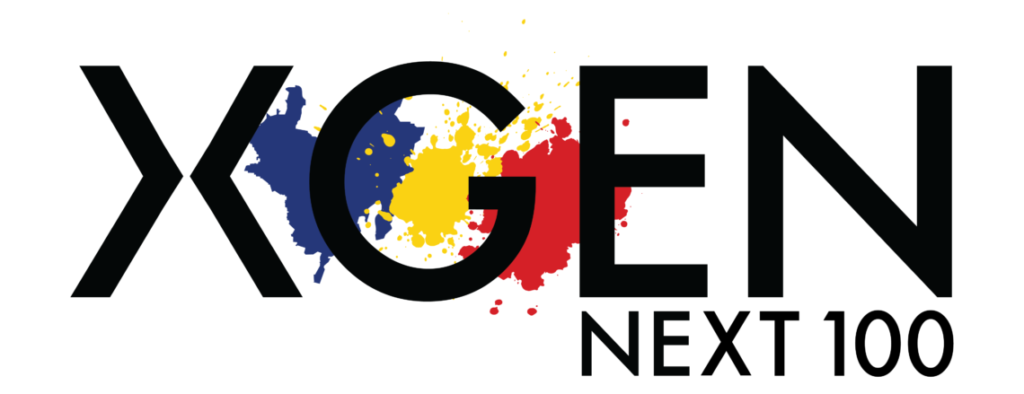 1
2
The research method used in this paper questionnaire method and the research tool is the questionnaire applied to teachers for identifying the level of utility and necessity of technology in education.

The research sample is represented by a group of 30 teachers from a number of seven schools from Baia Mare, two schools from Zalău and one from Bistrița.
3
4
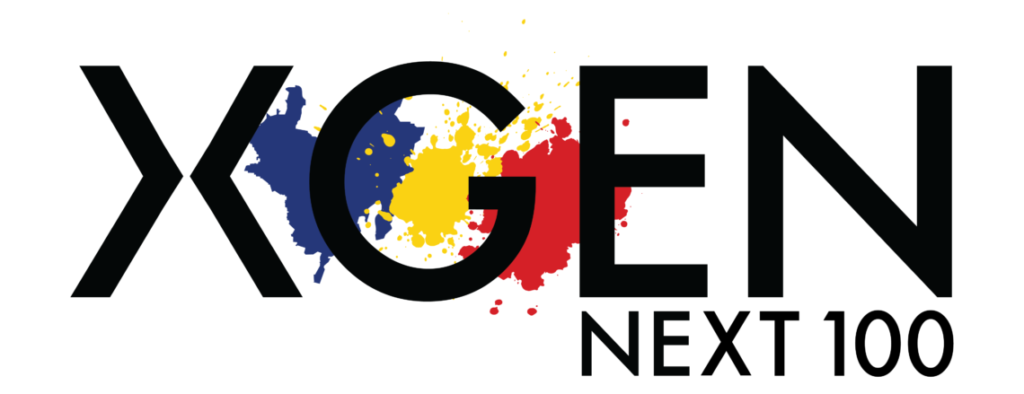 "What are the benefits of using technological means and applications in children's education?"
Figure 6.  The need for technology today in the teaching-learning-assessment process
All teachers give a positive answer (Figure 6).
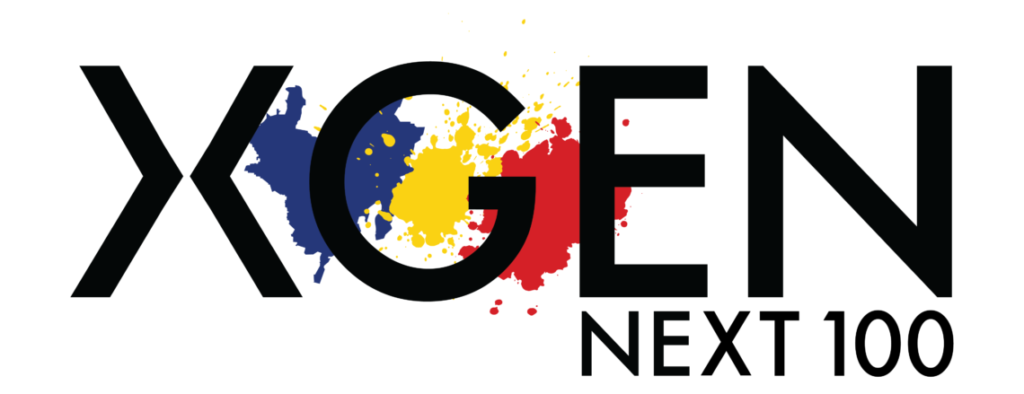 "What are the benefits of using technological means and applications in children's education?"
Figure 7. Benefits of using technology in education
A percent of 51% of teachers believe that the most important thing technology develops is creativity. On the second place is the increase of interest in activity, with a percentage of 26%, followed by the development of digital skills, with 13%, and the last 10% are for stimulating thinking (Figure 7).
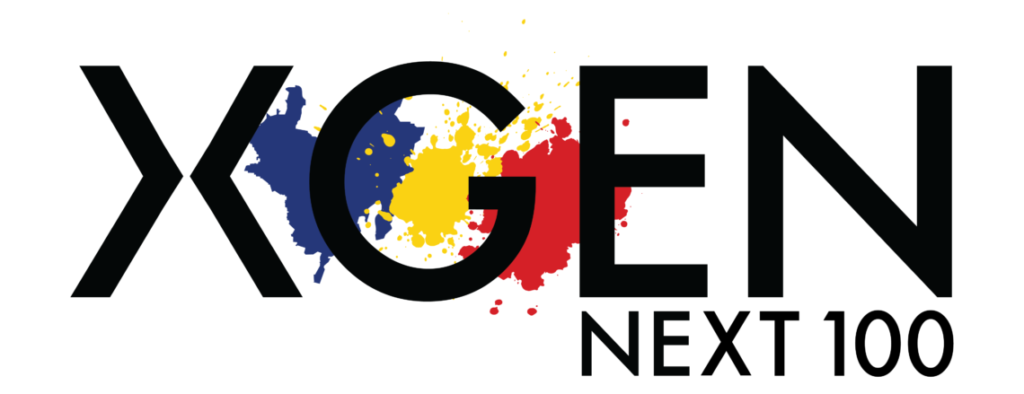 "Why do you think technology is important in education?"
Figure 8 – Reasons why it is necessary to use technology in the teaching-learning-assessment process
A percent of 37%, believe that technology offers children the possibility of personalized learning, while 33% believe that students' motivation increases when other means besides traditional ones, especially technology, are involved. 23% said lessons are more interactive and a percent of 7% believe they are a gateway to countless resources (Figure 8).
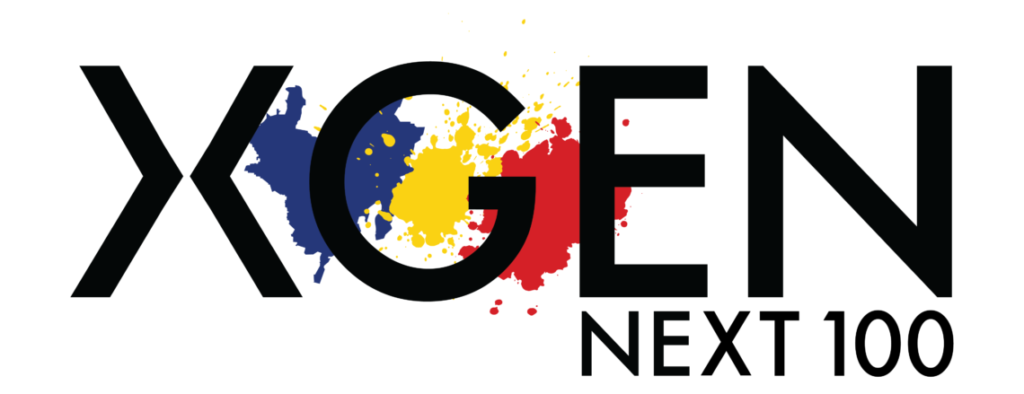 Asking "What are the applications that you have used and still use in the educational act?"
Figure 9 – Minuses of using technology in the classroom
A percent of 70% of teachers claimed that students can develop an addiction to these devices or apps in their responses to the question "What are the minuses of using technology in education? ". A percent of 20% believe that overuse can also cause vision problems, and a percent of 10% responded that it promotes social anxiety and lack of communication with other people (Figure 9).
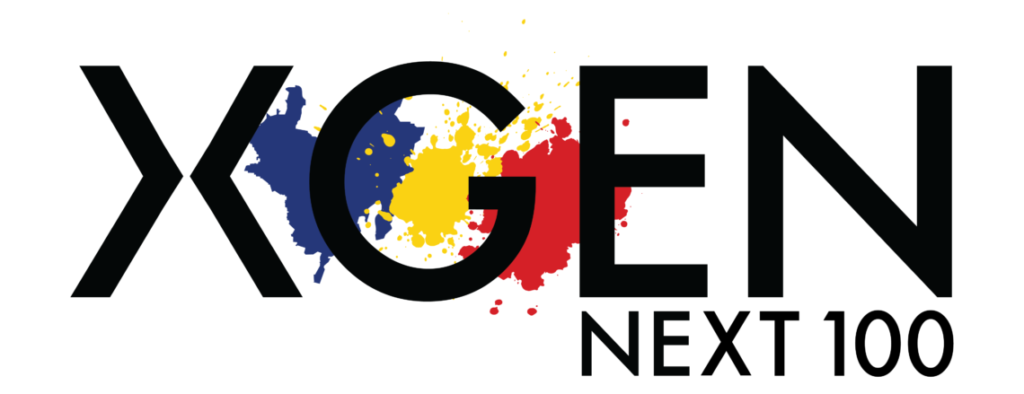 "What are the applications that you have used and still use in the educational act?"
Figure 10. Classroom applications
Asking "What are the applications that you have used and still use in the educational act?", the frameworks juggled around 6 applications: a percent of 30% chose the Microsoft Office application package, 23% Canva application, 17% WordWall app, 13% Prezi application, 10% Zoom and 7% Kahoot (Figure 10).
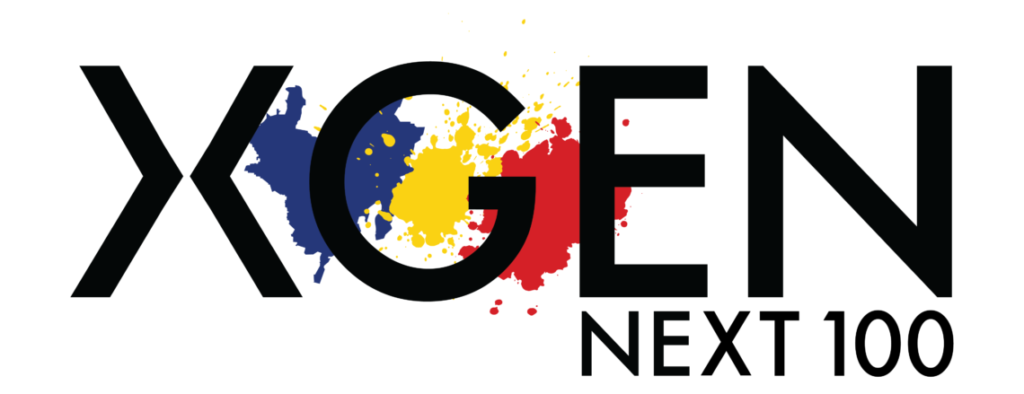 1
The present research has shown that CSCL has an increased efficiency, so the hypotheses of the present research have been validated by the results obtained.
From the study we can conclude that technology is the easiest way to determine the rapid expansion of access to knowledge.
3
1
2
3
2
4
A continuous educational approach to stimulate the use of technology in the classroom can support learning.
All teachers appreciated that there were numerous benefits to learning among students.
4
CONCLUSIONS
M
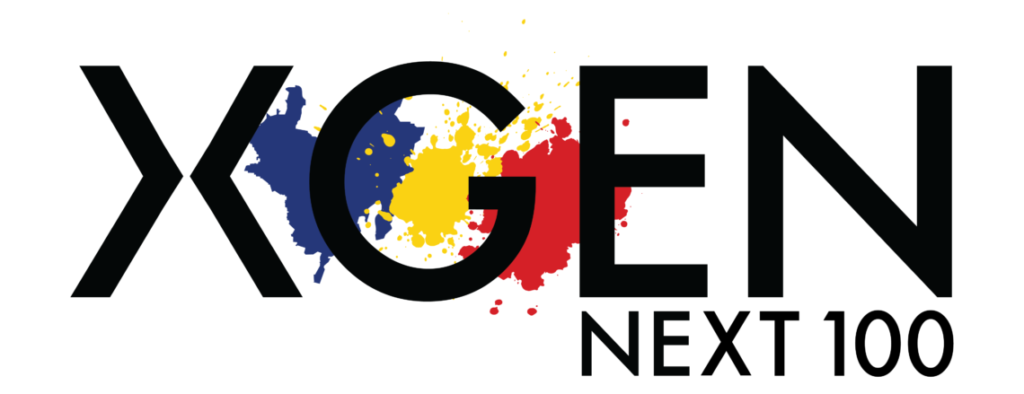 Future directions
T
W
2
4
1
3
5
T
Based on the results obtained and the limitations of the study carried out, in the future we aim to study the use of other methods and strategies of classroom work in view of collaborative computer-based learning, to identify if they come to the similar results. Such as the interview method, the observation method or the psychopedagogical/didactic experiment to gather as much relevant data as possible in the research approach.
F
M
Thank you !
T
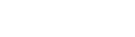 W
T
F